Откуда приходит Новый год? (немного интересных фактов и истории)
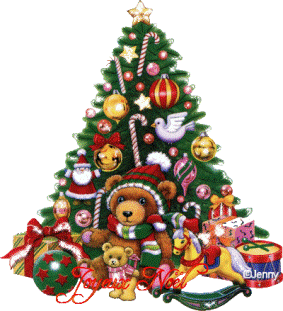 Новый год самый долгожданный и волшебный праздник в году, который одинаково любят и взрослые и дети.
 Дарить подарки с пожеланиями удачного и счастливого года принято очень давно. Торжественное празднование Нового года было перенесено с 1 марта  на  1 января только в 153 году до нашей эры в Риме, откуда этот обычай распространился и на все отдалённые земли империи.
А Вам интересно узнать, когда и как отмечается рождение года: какие обычаи, связанные со встречей Нового года, существуют  у разных народов, в разных странах мира? Как и когда именно ёлка стала главным новогодним украшением?
Тогда отправимся вместе искать Новый год…
Почему Новый год в России празднуется именно 1 января?
В 1699 году царь Пётр I издал указ о введении летоисчисления  от
   Рождества Христова 
и начали считать 
                                        Новый год не
                                         с 1 сентября,
                                      а с 1 января.
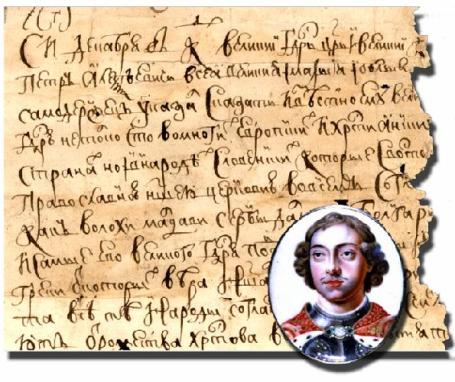 Как встречают Новый год в разных странах мира?
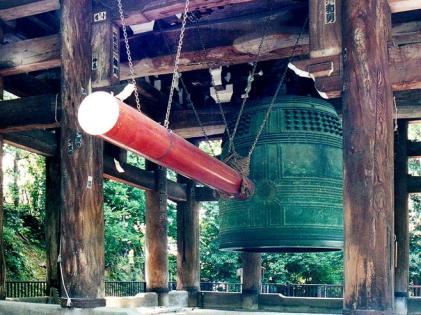 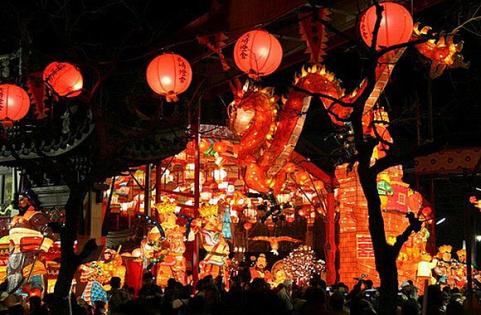 Япония
  Чтобы успешно встретить Новый год в Японии, нужно быть хорошим математиком. Ну хотя бы уметь считать до 108. Почему? Потому что колокола буддийских храмов в новогоднюю ночь бьют 108 раз. ( 18х6 )
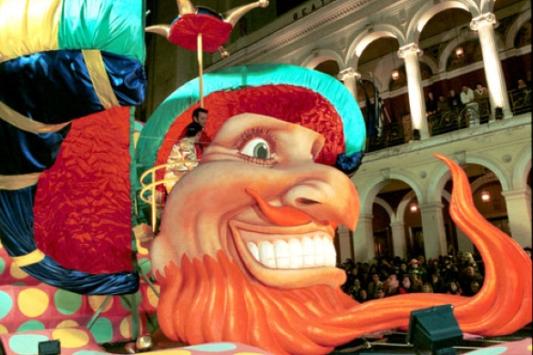 Греция
Греки отмечают 1 января  День Святого Василия. В  Греции нет ни Санта –Клауса, ни Деда Мороза, а Новый год –это праздник Святого Василия, который «посещает» дома через камин, поэтому около камина оставляется еда на специальном подносе. Как и многие другие европейские народы, греки запекают в новогодние пироги монету – тот, кому она попадёт, считается счастливым и везучим.
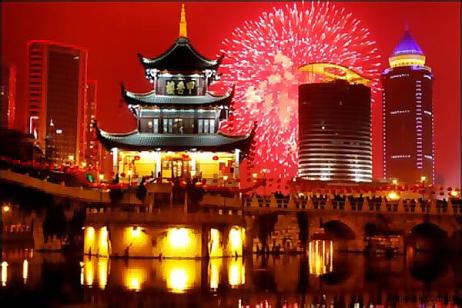 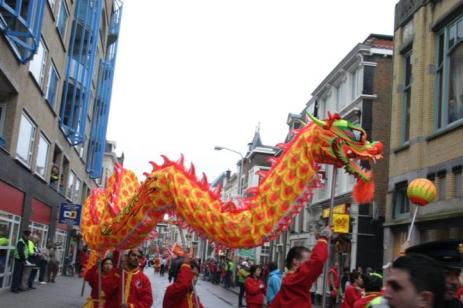 Китай
      В Китае на Новый год в доме устраивали «денежное   дерево» : 
 «дерево с которого трясут деньги». Это «дерево» должно было обеспечить в новом году  богатство. Новый год в Китае -праздник семейный, и каждый  стремится провести его в кругу родных.
    В первые дни года каждому китайцу приходилось следить  за своей речью. Запрещалось браниться и произносить слова 
с неприятным смыслом.
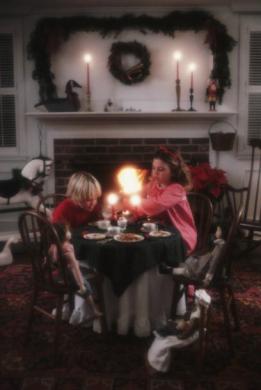 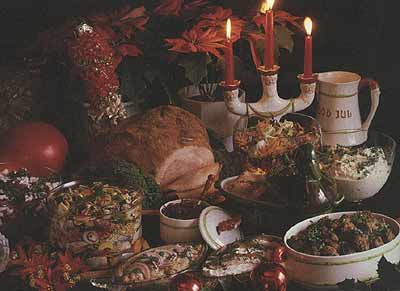 Швеция
       Все дети Швеции целый год собирают ненужную посуду, чтобы в канун Нового года разбить её о порог дома. Чем больше черепков, тем лучше. Разбить тарелку – на счастье.
Болгария
       У болгар есть интересная примета : человек, чихнувший за новогодним столом, приносит в дом счастье… Хозяева его одаривают  за это!
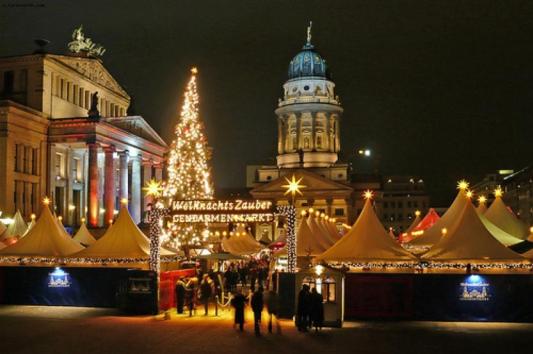 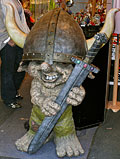 Дания
        Что-то мы замешкались и опаздываем к Новому году в Данию. Съедят без нас тарелку с горчицей, рисовый пудинг  со счастливой изюминкой или миндалём. Успеваем только ко 2 января на удивительный праздник. В этот день рассказывают саги о тролях и привидениях. Зимние праздники в Дании заканчиваются 13 января. В этот день отмечается праздник святого Кнута. Считается, что святой Кнут прогоняет рождество. 13 января разбирается ёлка и сжигается в печи. Вечером устраивается бал, на который приходит ряженый, изображающий святого Кнута.
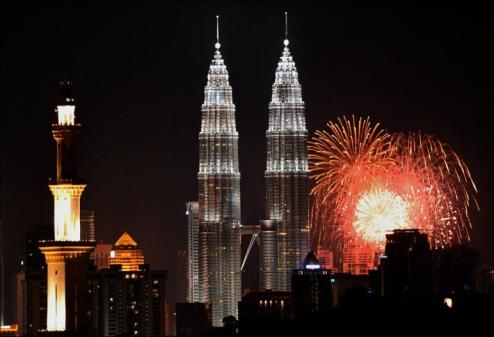 Голландия
            Что это за страшный грохот ? Бежать отсюда! Кажется мы попали на войну! Да нет, ничего подобного ,просто мы попали в Голландию, страну самых красивых в мире тюльпанов. Голландцы встречают Новый год очень шумно. В полночь пускают ракеты, в портах суда подают гудки, гудят машины, фабрики. Шумом здесь отпугивают злых духов.
    31 декабря голландцы называют днём святого Сильвестра.  Тому, 
       кто встал последним в этот день, дают прозвище  «Сильвестр» и 
                                             берут с него штраф.
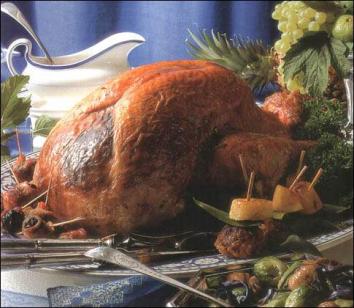 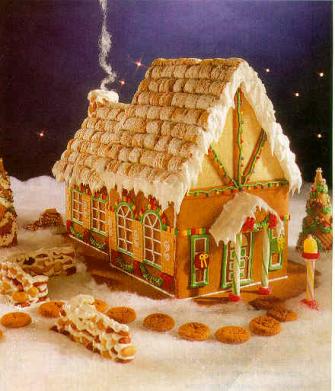 Германия
Мы привыкли, что Новый год приходит к нам сам, а вот немцы предпочитают в Новый год … впрыгивать. В новогоднюю полночь все от мала до велика, по старинному обычаю зажав в кулаке монетки, забираются на столы и стулья и с двенадцатым ударом  часов  «впрыгивают» в Новый год. 
У немцев на новогоднем столе обязателен жареный гусь. А ещё только в Германии мы сможем увидеть на праздничном столе удивительный пряничный домик, как  в сказке братьев Гримм.
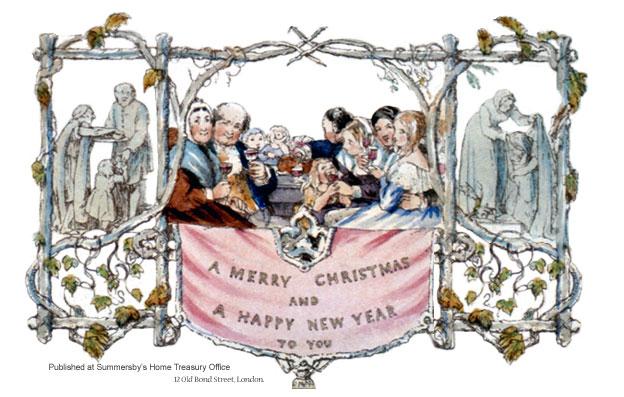 Англия
             Именно в Англии возник обычай обмениваться к Новому году поздравительными открытками. Первая новогодняя открытка была напечатана в Лондоне в 1843 году. Этот обычай имеет древнюю историю. Придумали его китайцы более 1000 лет тому назад.  
         На поздравительных открытках тогда писали имена тех, кто заходил поздравить с Новым годом и хозяина не заставал 
             на месте.
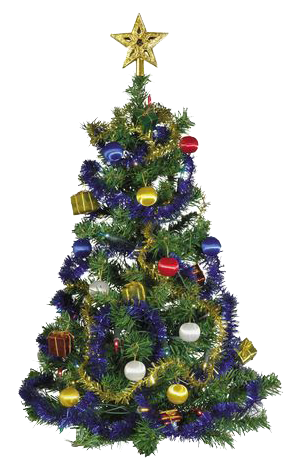 Вот уже много лет подряд лесная вечнозеленая красавица ёлка является символом Нового Года. Мы уже не представляем себе этого праздника без наряженной ёлки. А так ли было всегда?

 Праздник ёлки, откуда он?
Почитание ёлки, как символ торжества над смертью существовал у германских племен. А наряженные ёлки впервые появились в Эльзасе в 1605 году. Летопись тех времен свидетельствует: «Здесь на Рождество в домах устанавливают ёлки, а на их ветви навешивают яблоки, кусочки сахара, печенье, розы из цветной бумаги и мишуру».
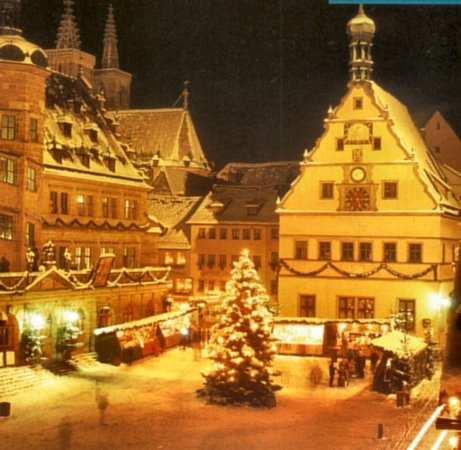 Эта традиция постепенно распространилась по всей Германии, а потом и по всей Европе. Сначала ёлки появлялись только в домах состоятельных дворян купцов (кроме елки в средневековой Германии разнообразными игрушками украшались еще и сосны, ветки буков и вишневых деревьев).
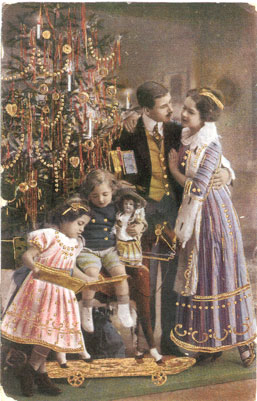 Обычай же повсеместно устанавливать рождественские ёлки в домах появился лишь в 19 веке. Существует он относительно недавно — около 150 лет. Именно тогда пышные вечнозелёные красавицы ёлки регулярно стали устанавливаться в царских и королевских дворцах Германии, России, Норвегии, Франции, Англии и Дании. И только во второй половине 19-го века ёлка стала достоянием простого люда.
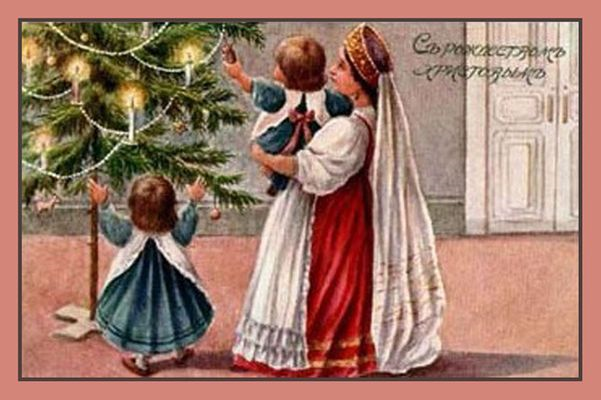 В нашей стране ёлка повидала всякое. В 20-ые годы было запрещено празднование Рождества, а вместе с этим было запрещено и наряжать в домах ёлки, как обязательный атрибут этого праздника. Но в 30-е годы ёлку стали трактовать как символ новогоднего, а не рождественского праздника.
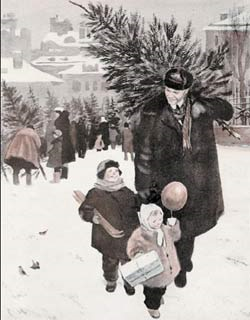 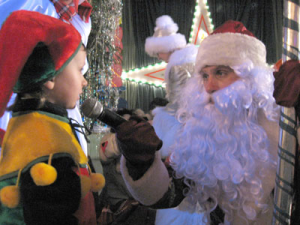 Первый детский новогодний утренник, на котором гостьей стала зеленая красавица ёлка, был организован в 1935 году. После этого со стороны властей прекратились гонения на ёлку и было узаконено празднование Нового года.
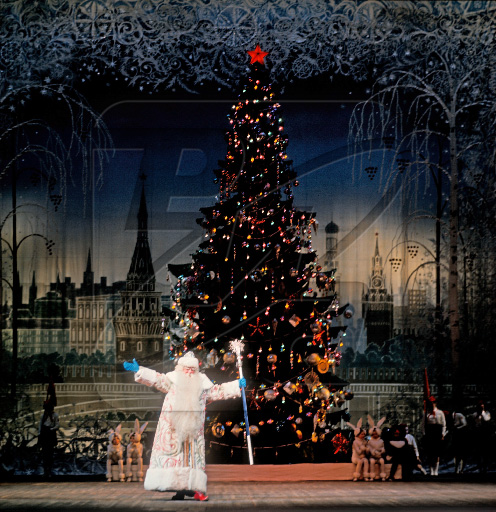 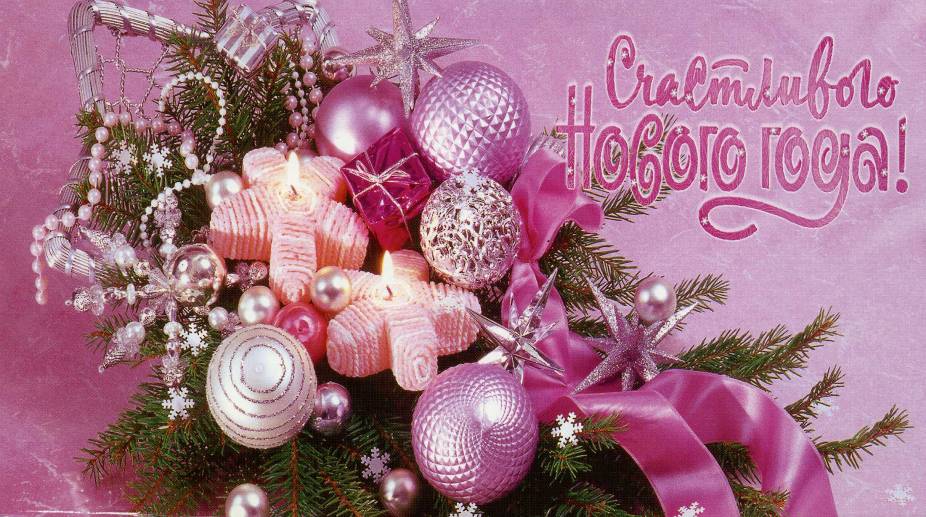